Week 6: Probability and samplingPSYC121: Statistics for Psychologists
Dr Tom Beesley
t.beesley@lancaster.ac.uk
Objectives
To appreciate the probability with which events occur

To understand what we expect when we draw samples

To think about simple experimental tests

To understand how we can test if a result is “unusual”
Data in a normal distribution
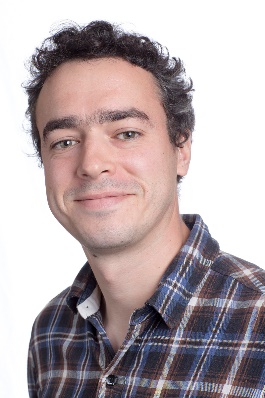 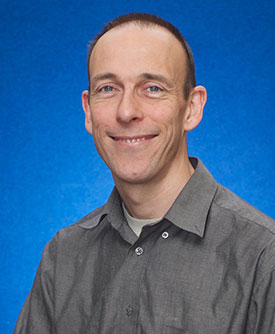 X = 45
Z = +.78
X = 23
Z = -.52
Miles driven per week
Variables affecting behaviour
Why does John drive more miles per week?
N.B. – these data are fictitious!
It is hard to understand behaviour by looking at individuals
Do variables affect where data lie in the distribution of scores?
Do vegans drive more each week?
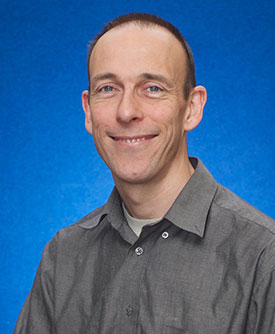 X = 45
Z = +.78
Do non-vegans drive less each week?
0
Miles driven per week
We want to make inferences about behaviour (e.g., driving) that we can measure, by looking at how that is influenced by other variables (e.g., being vegan) we have some control over.
Testing if variables affect behaviour
Inferential statistical tests help us to determine whether variables affect behaviour.

Is memory performance different in the morning vs. the afternoon?
QUESTIONS for you!
Your example experiment where H0 is true
1. What is the null hypothesis (H0)?

2. What would the mean improvement score be?

3. What would the data look like if the null hypothesis was true? To do this, sketch a normal distribution and put on 15 points for a given experiment.
0
Normal distribution and the null hypothesis
Normal distribution and the null hypothesis
0
e.g., memory improvement
Normal distribution and the null hypothesis
0
e.g., memory improvement
Normal distribution and the null hypothesis
0
e.g., memory improvement
When do samples start to become “unusual”?
When we do experiments, we set up a null hypothesis:
What do we expect if there is NO EFFECT

In our memory experiment this is: IMPROVEMENT SCORE = 0

If the null hypothesis is TRUE, we expect something close to 0

BUT (and this is really important) it won’t always be exactly 0
What is unusual?
Is 0.833 different to 0? Numerically, yes.
But is it unusual enough to make it noteworthy?
Is 4 out of 6 unusual enough to make it noteworthy?
Probability
Hypothesis: memory scores are different in the morning and afternoon
How unusual are these data?
Probability
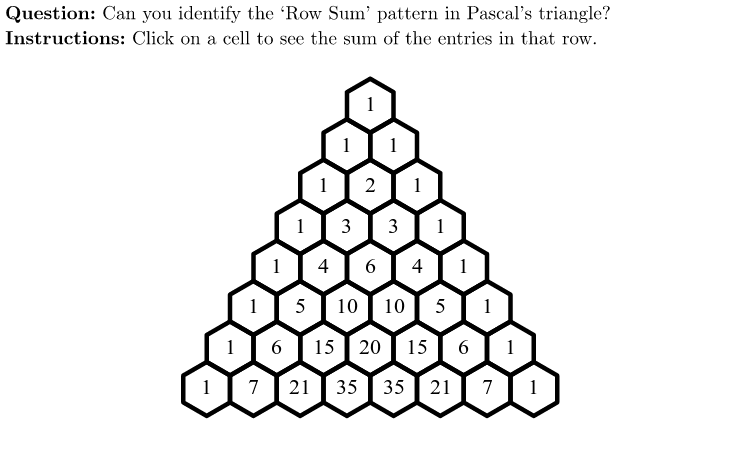 The null hypothesis (H0)

“There is no difference between morning and afternoon testing”

If true, we would expect the following results with the following probabilities
Probability
These probabilities are very low, so these results are quite extreme “under the null hypothesis”

Therefore, if we get a result that’s 6+ or 6- (out of 6), we consider that “unusual”

The probability of the data, given the null hypothesis, is less than 5%.

We reject the null hypothesis
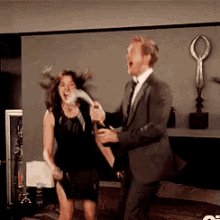 Hypothesis: memory performance is different in the morning and afternoon
Task for you!
Is your coin biased or not?

Take a coin and flip it 6 times
Write down how many heads you get
Make a tally chart for how many times you get 1/2/3/4/5/6 heads

Do this as many times as you like (N times)

What was the probability of getting 3 heads out of N? = “tally for 3”/N
What was the probability of getting 2….

Do your probabilities match those above?
What is a “significant result”?
It relates to how likely a result is under the null hypothesis (H0)

ALL RESULTS are *possible* under H0
Normal distribution and the null hypothesis
0
e.g., memory improvement
Normal distribution and the null hypothesis
0
e.g., memory improvement
Normal distribution and the null hypothesis
0
e.g., memory improvement
What is a “significant result”?
It relates to how likely a result is under the null hypothesis (H0)

ALL RESULTS are *possible* under H0

but some results are less likely, and some VERY *unlikely*.

We can estimate this by computing the “p value”…
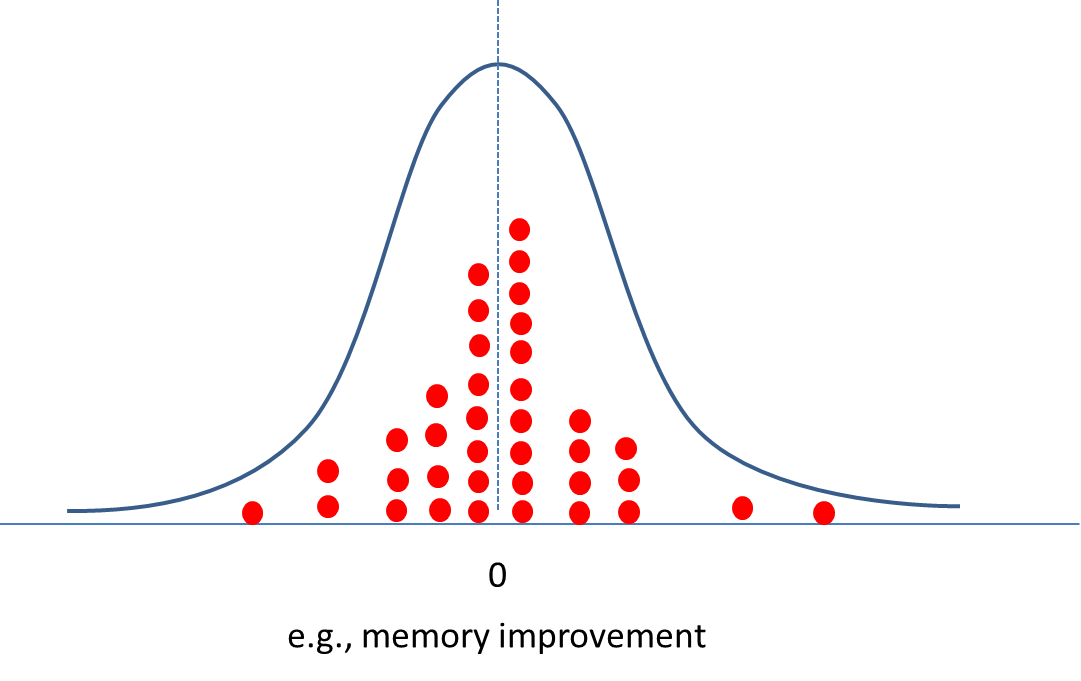 P values
e.g., p = .9
This is the probability of the data, if the null hypothesis was true

It reflects how likely we would be to observe a pattern of data like this, if there was actually no effect in
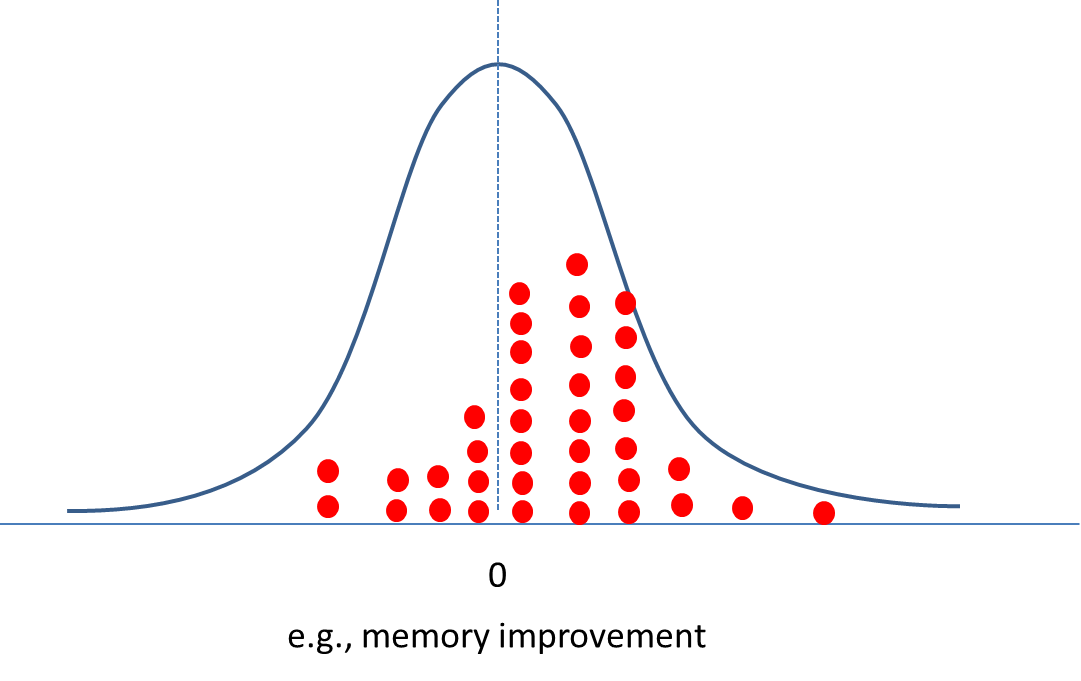 e.g., p = .3
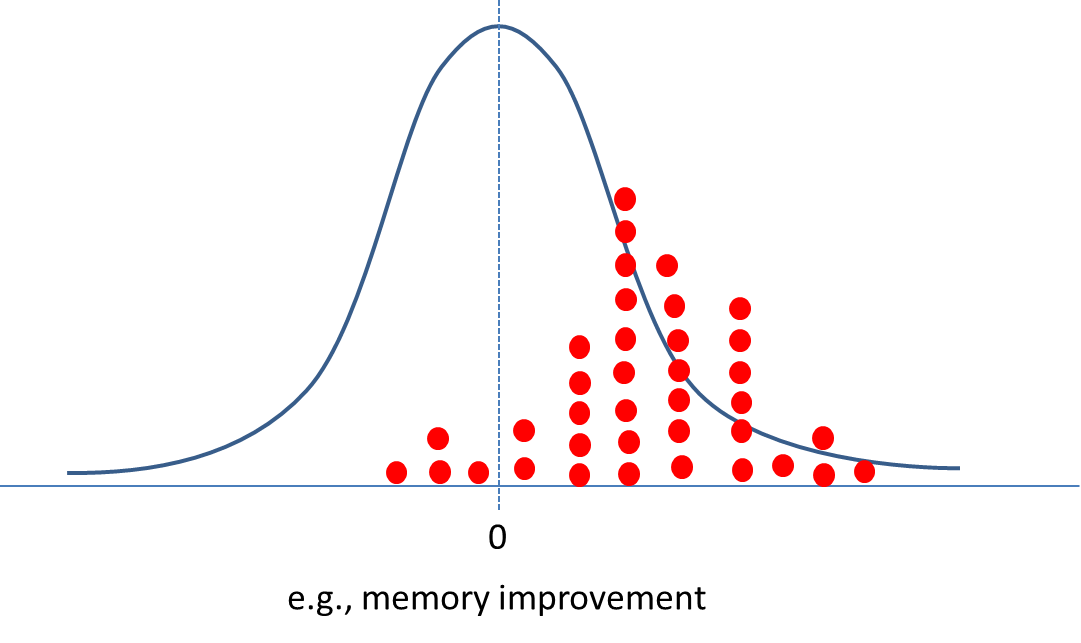 e.g., p = .04
Binomial Test
Gives the probability of seeing exactly X number of same events out of Y, where each event has an independent probability of Z…

E.g., what is the probability of getting 12 heads from 20 flips, given the probability of a head on each flip is 1/2 (.5).

E.g., what is the probability of getting 9 “6s” out of 20 dice rolls, given the probability of getting a 6 each roll is 1/6  (.167)
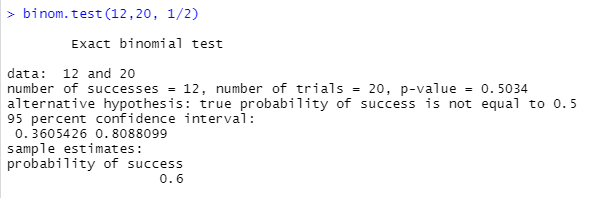 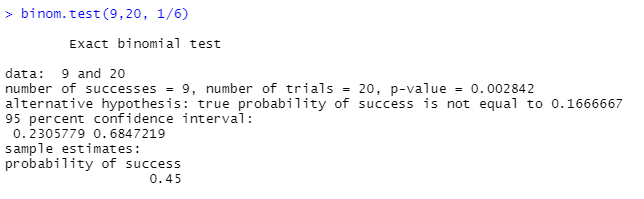 How should p values be interpreted?
Our convention is p < .05 is “significant”

We conclude that the probability of the data, given the null hypothesis is true, is so low that we reject the null hypothesis

BUT!!!!

ALL RESULTS are *possible* under H0
Type 1 vs. Type 2 errors
Why don’t we set our Type 1 error rate at 1% or 0.1% or 0.01% ?!
Because then we’d fail to reject H0 when it was false (a Type 2 error)
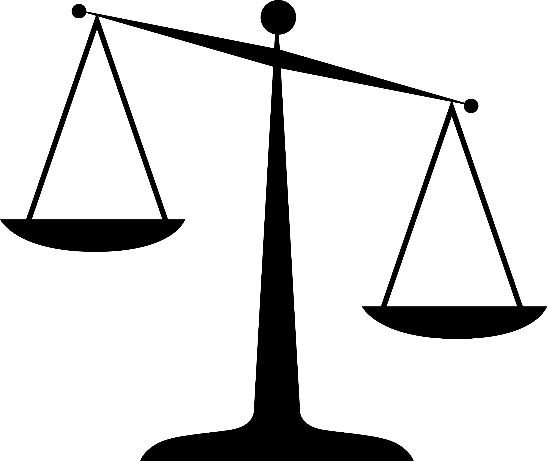 If our Type 1 error rate is lowered (to say 1% = prob 0.01)
Type 2
Type 1
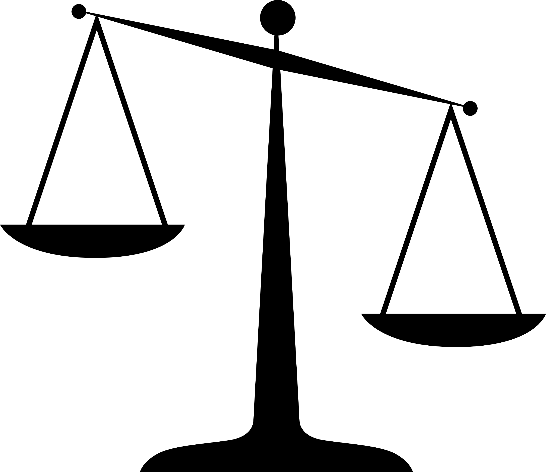 If our Type 1 error rate is raised (to say 10% = prob 0.10)
Type 1
Type 2
Summary
We draw samples in order to provide estimates of what is true

We can say how likely these data would be IF THERE WAS NO EFFECT

This probability tells us whether our data are likely UNDER THE NULL HYPOTHESIS

Small p values (i.e., p < .05) will lead us to REJECT THE NULL HYPOTHESIS

BUT we are always in danger of doing this in error (a Type 1 error)
Reading
Chapter 8: Statistical Distributions and Hypothesis Testing

Howell, D. (2017). Fundamental statistics for the behavioral sciences (Ninth ed.). Australia: Cengage.